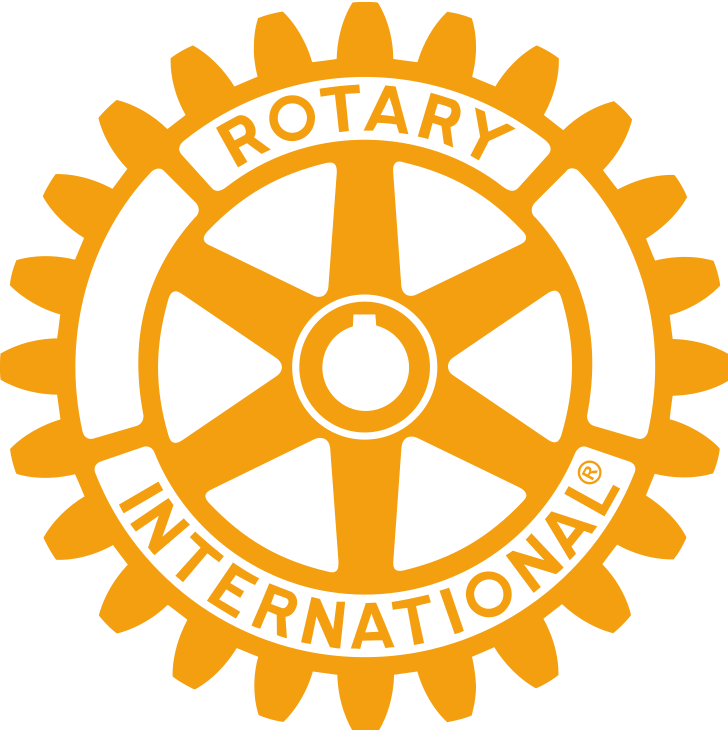 我的扶輪驚豔
羅致政 
立法委員
PP Master, 板橋東區扶輪社
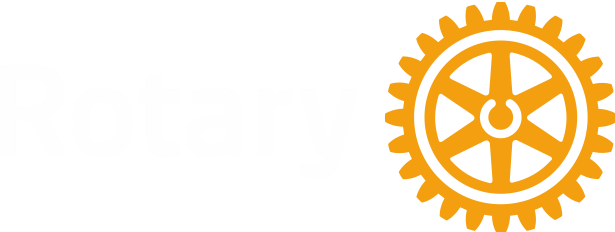 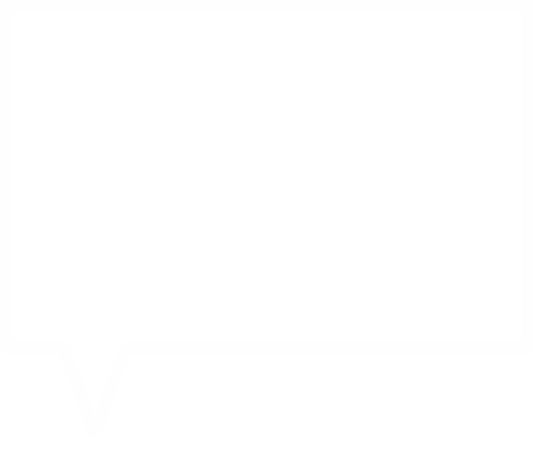 初遇
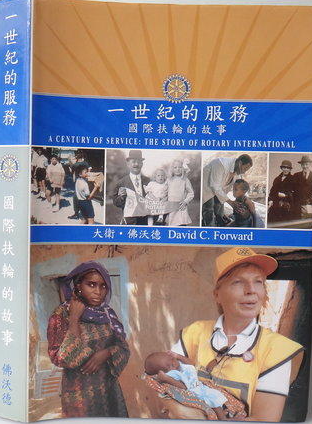 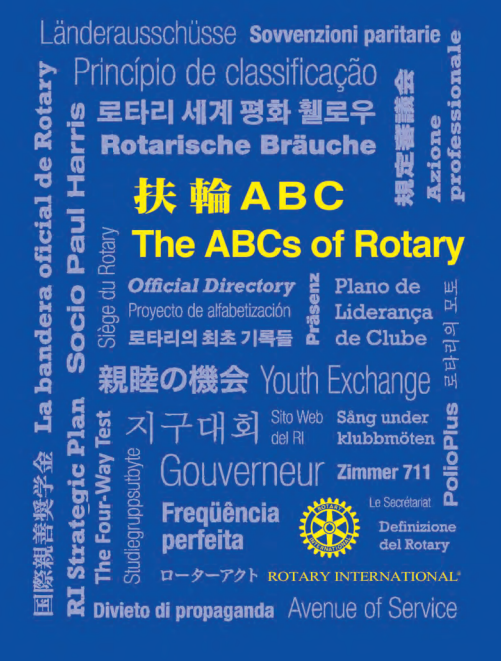 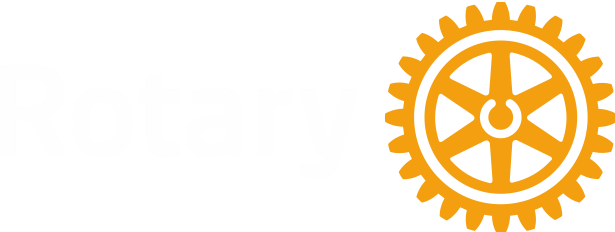 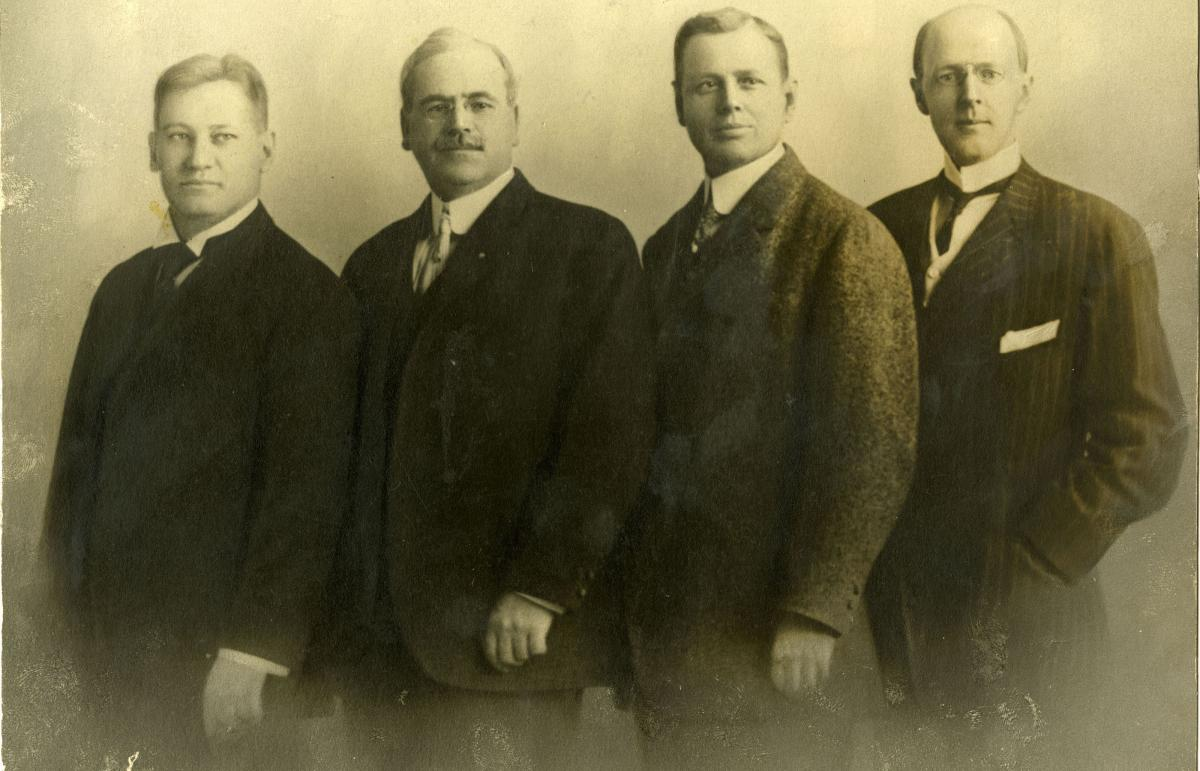 RI Founders
Title Page Option
服務 （service)
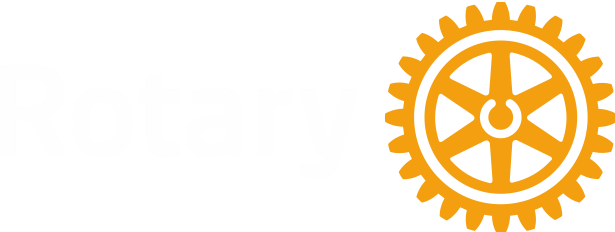 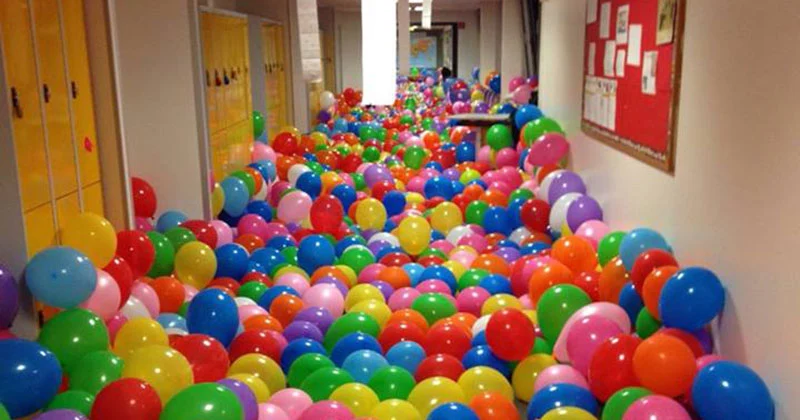 Ne
One profits most who serves the best!
四大考驗
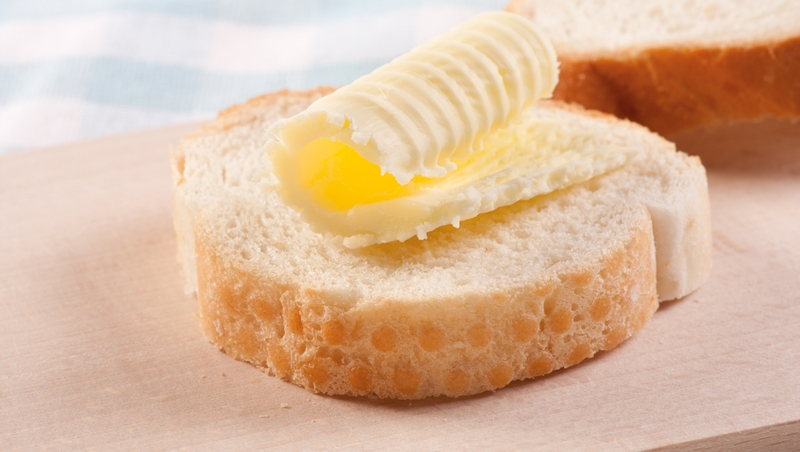 是否一切屬於真實？
是否各方得到公平？
能否促進親善友誼？
能否兼顧彼此利益？
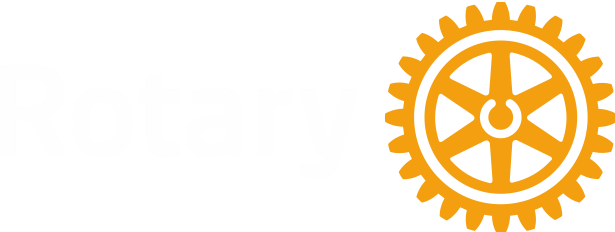 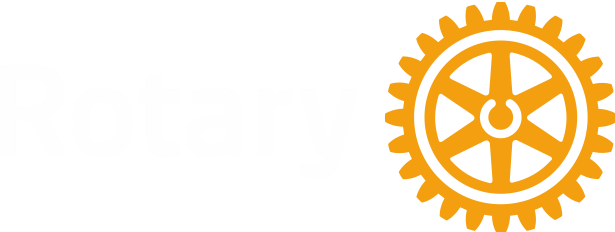 驚豔 # 1
多元 (diversity) vs. 團結 (unity)
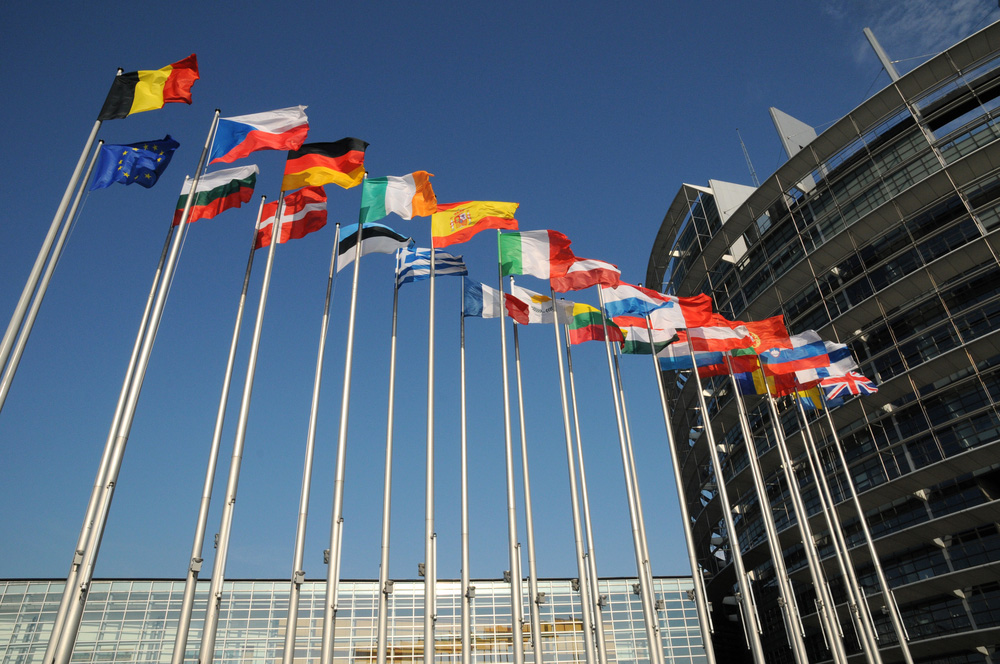 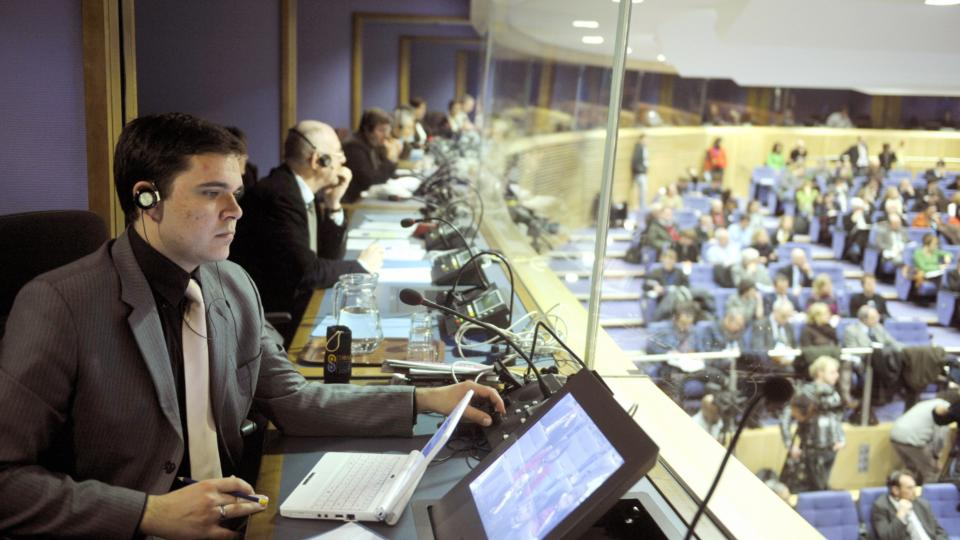 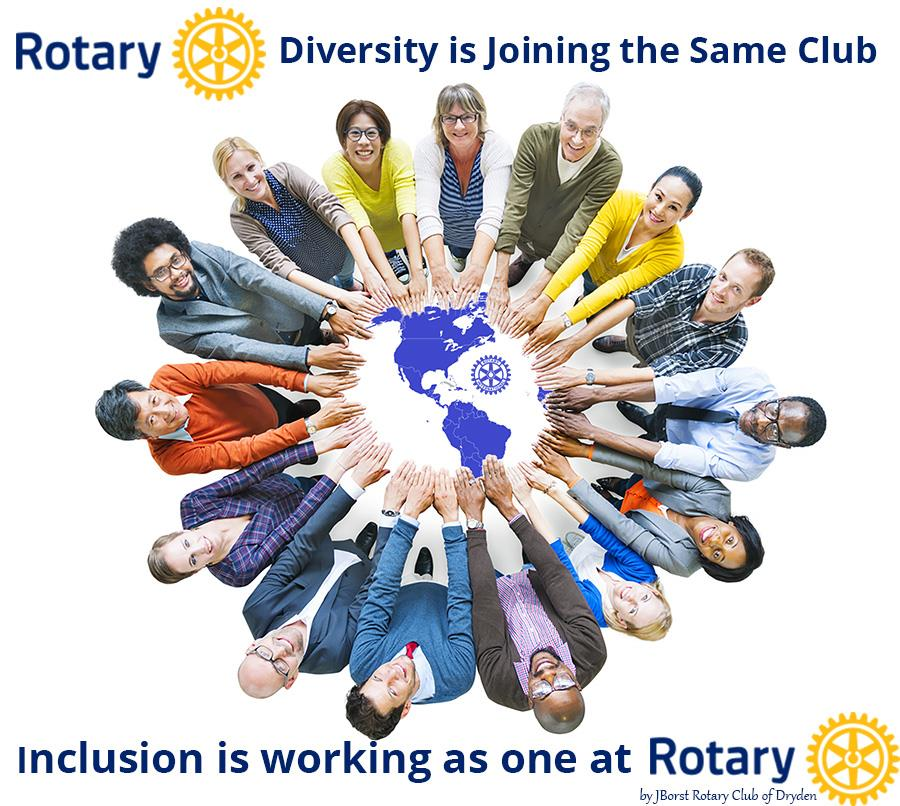 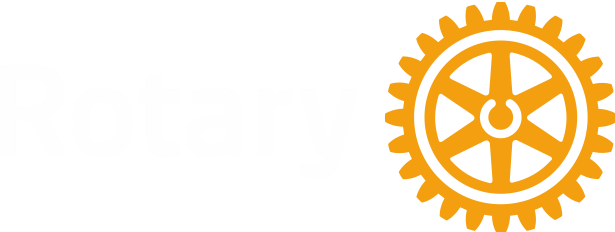 驚豔 # 2
自我 (self) vs. 超我 (above-self)
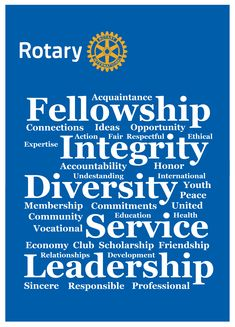 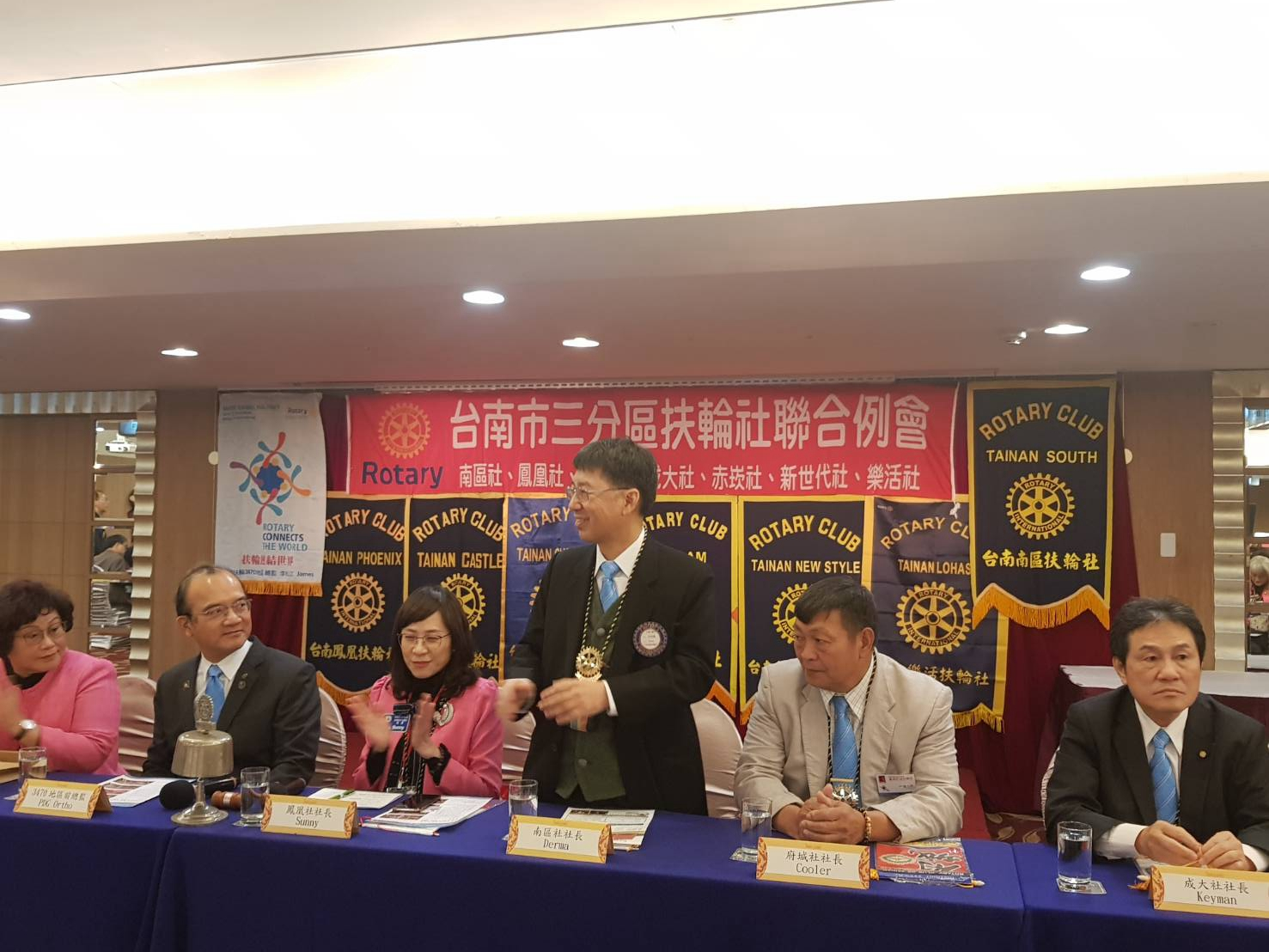 `
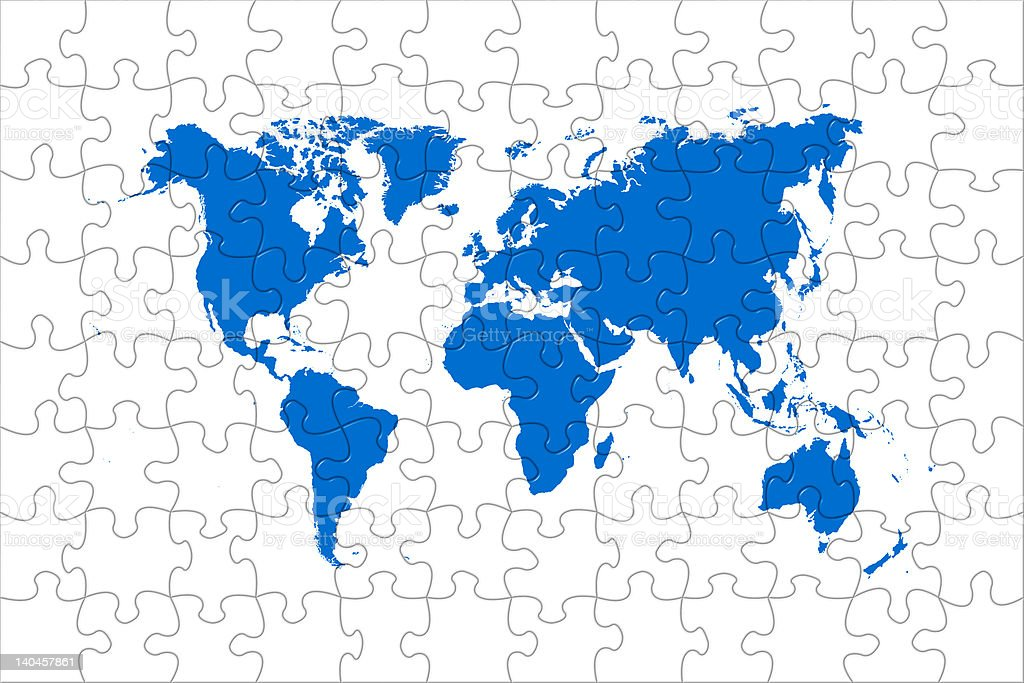 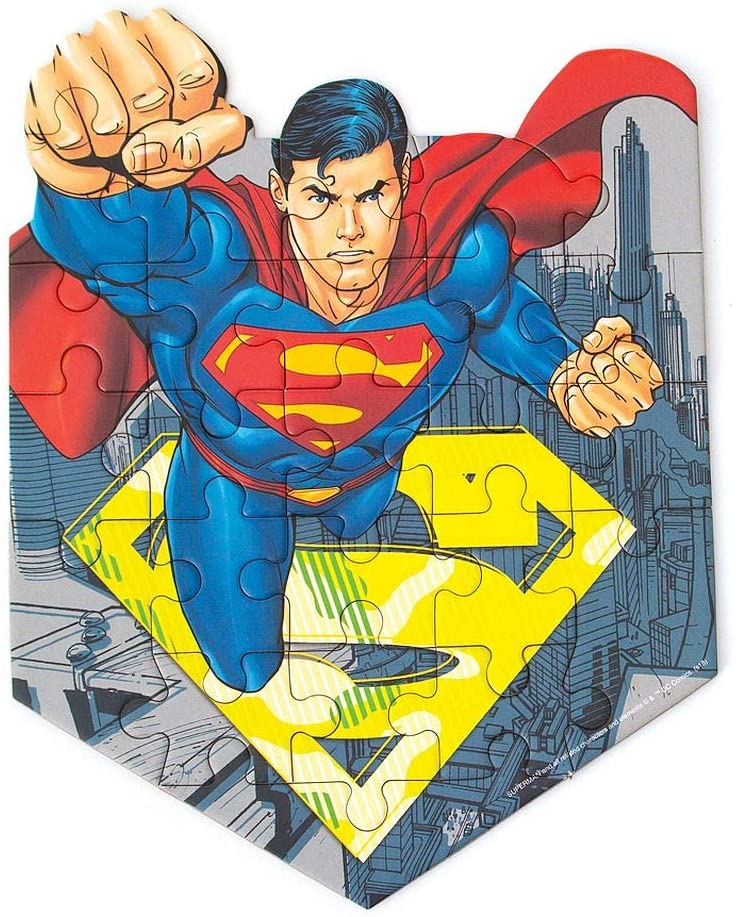 人對了，
世界就對了!
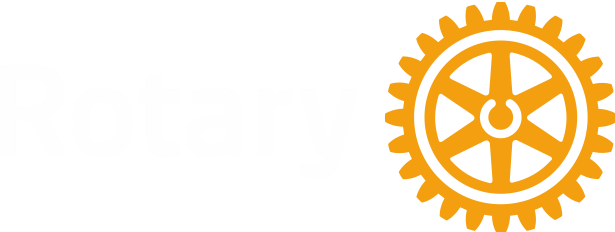 超我 (above-self)
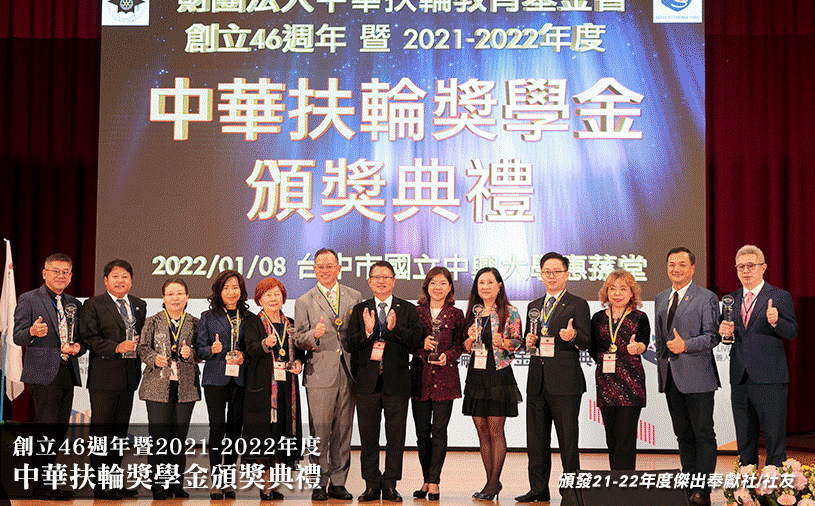 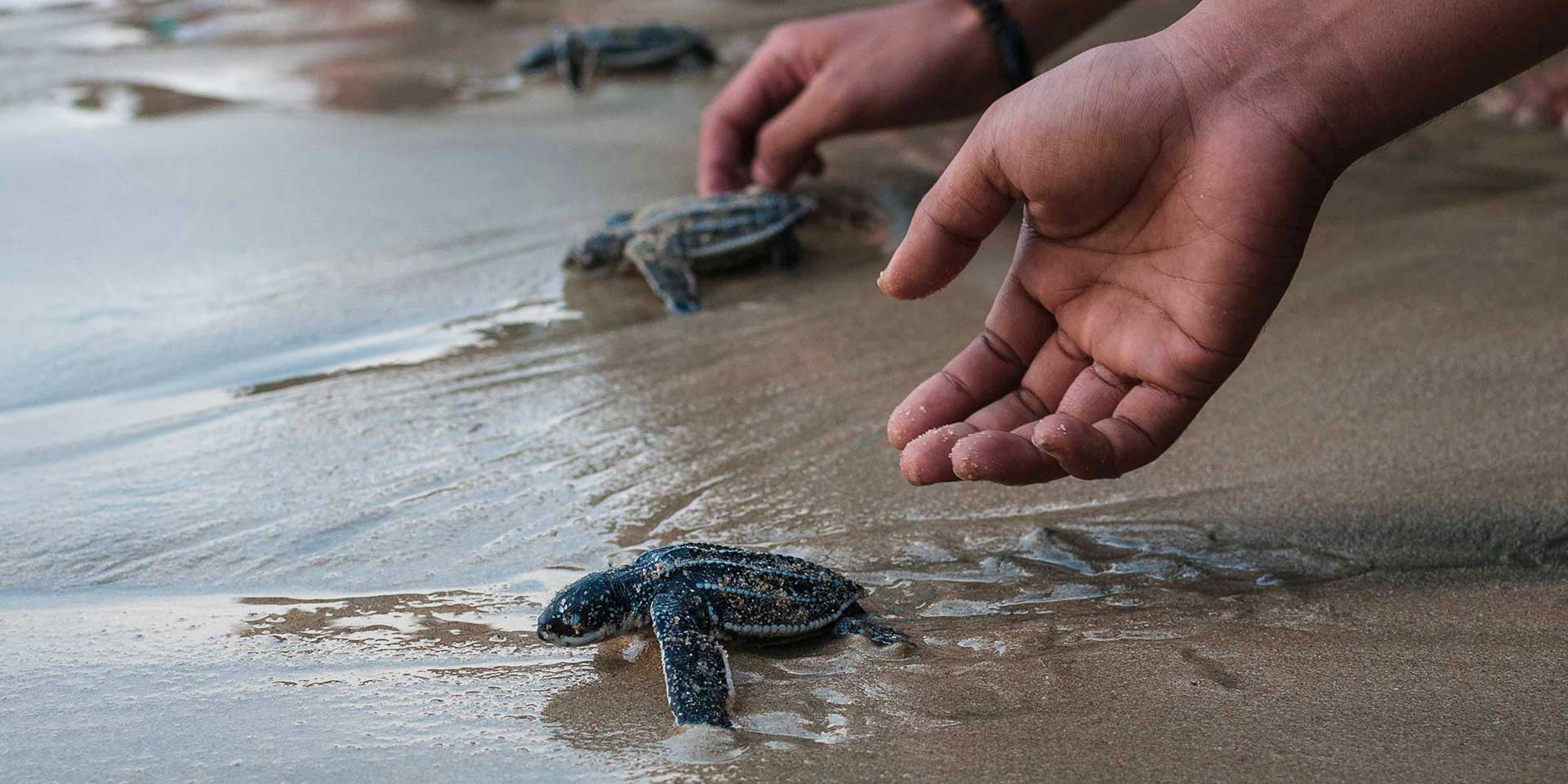 `
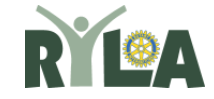 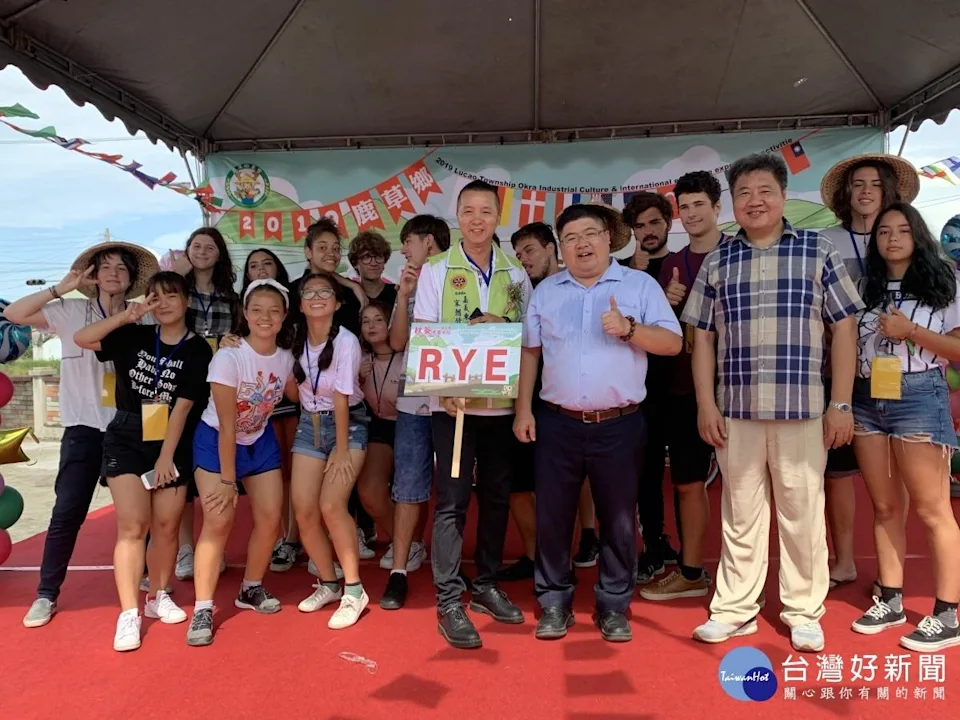 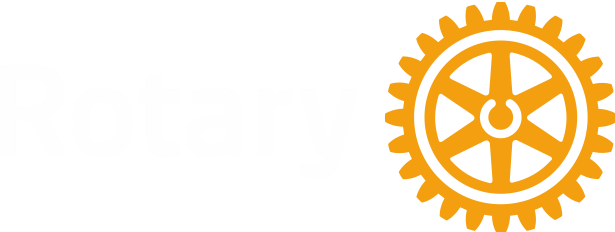 驚豔 # 3
成長(grow) vs. 傳承 (invest)
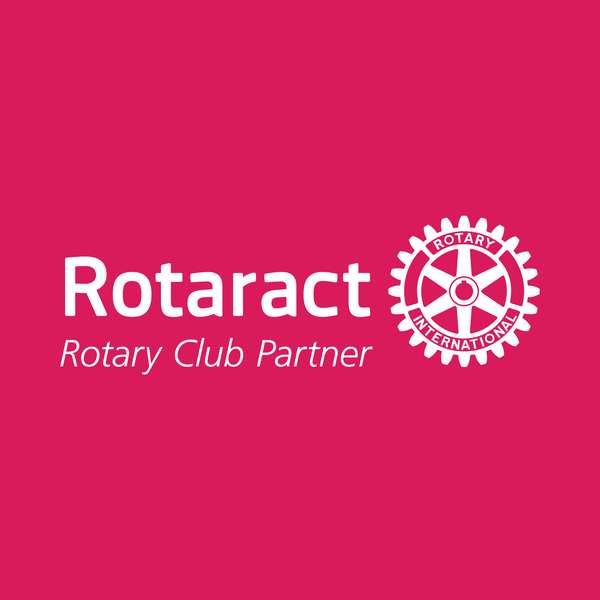 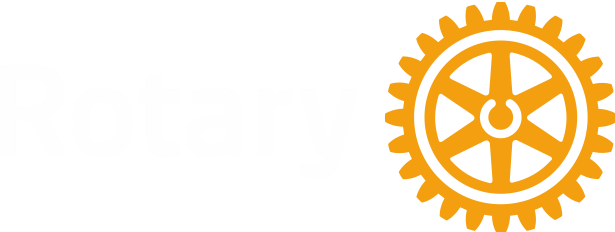 驚豔 # 4
付出 (gives) vs. 獲得 (gains)
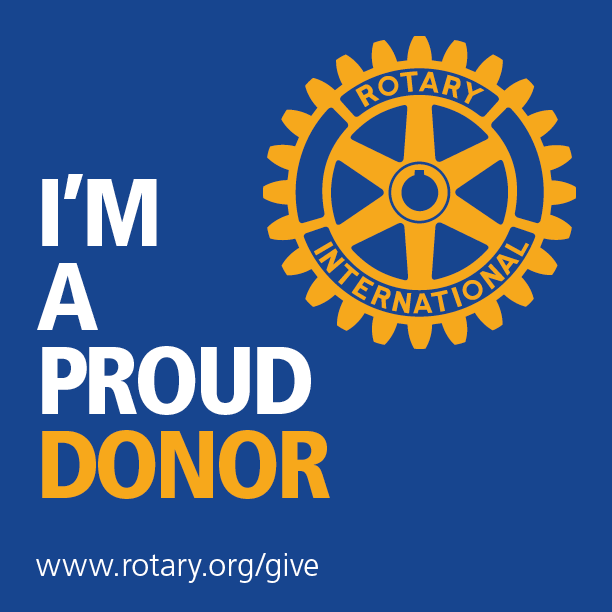 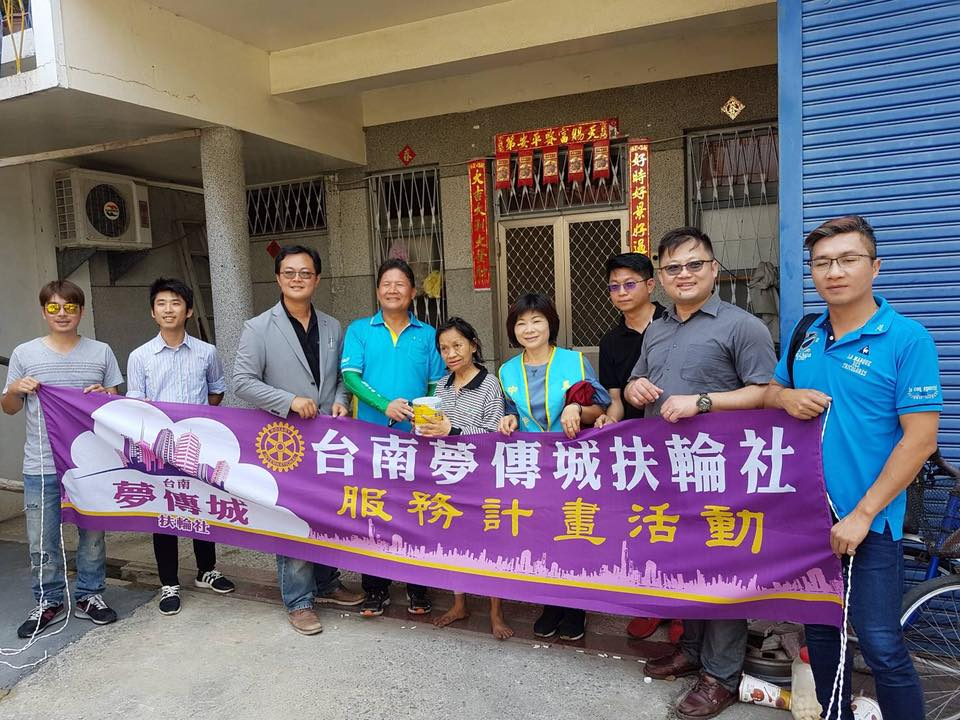 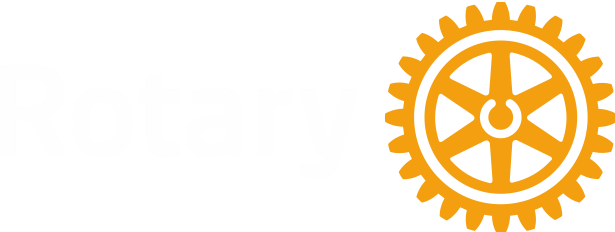 驚豔 # 5
傳統 (tradition) vs. 創新 (innovation)
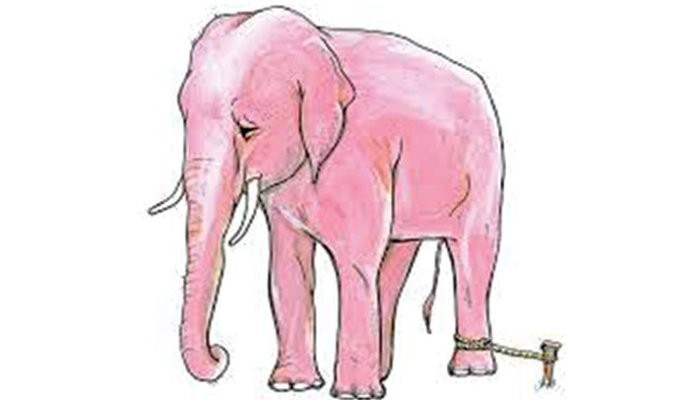 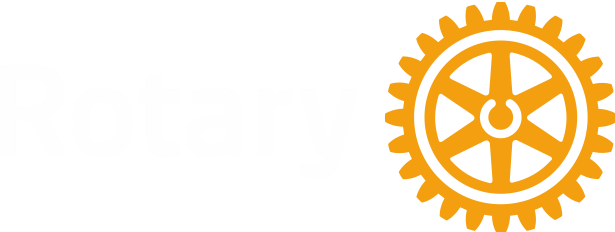 驚豔 # 6
國際 (global) vs. 在地 (local)
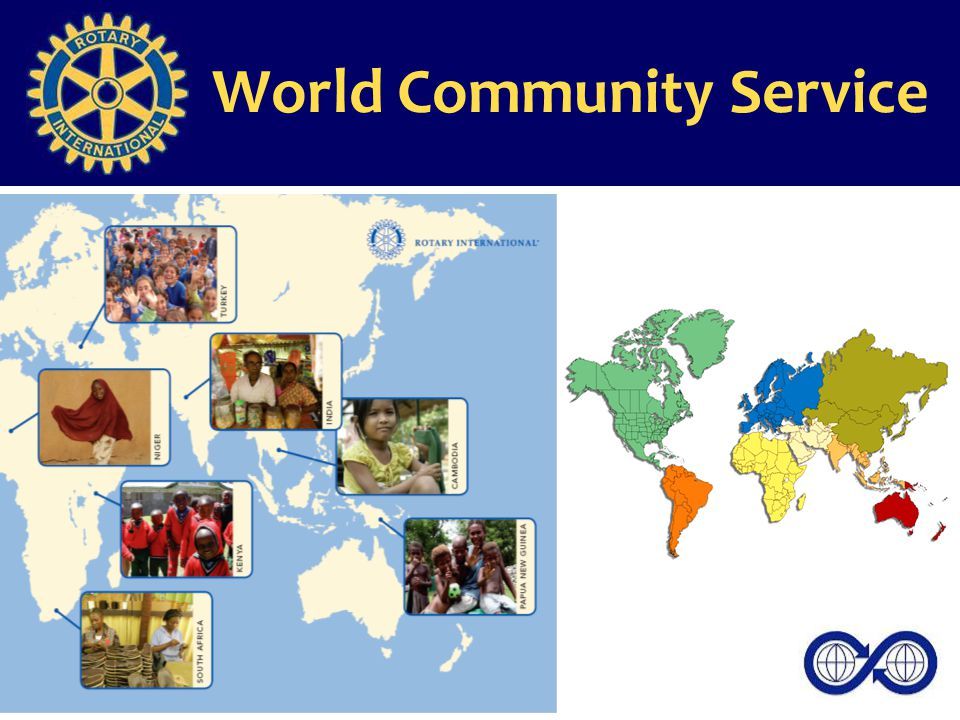 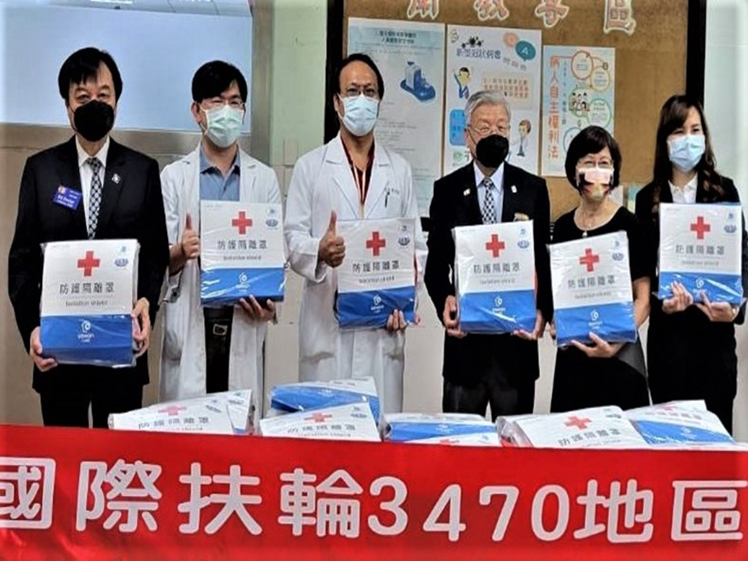 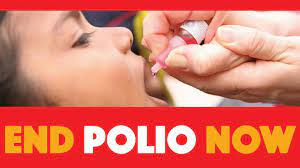 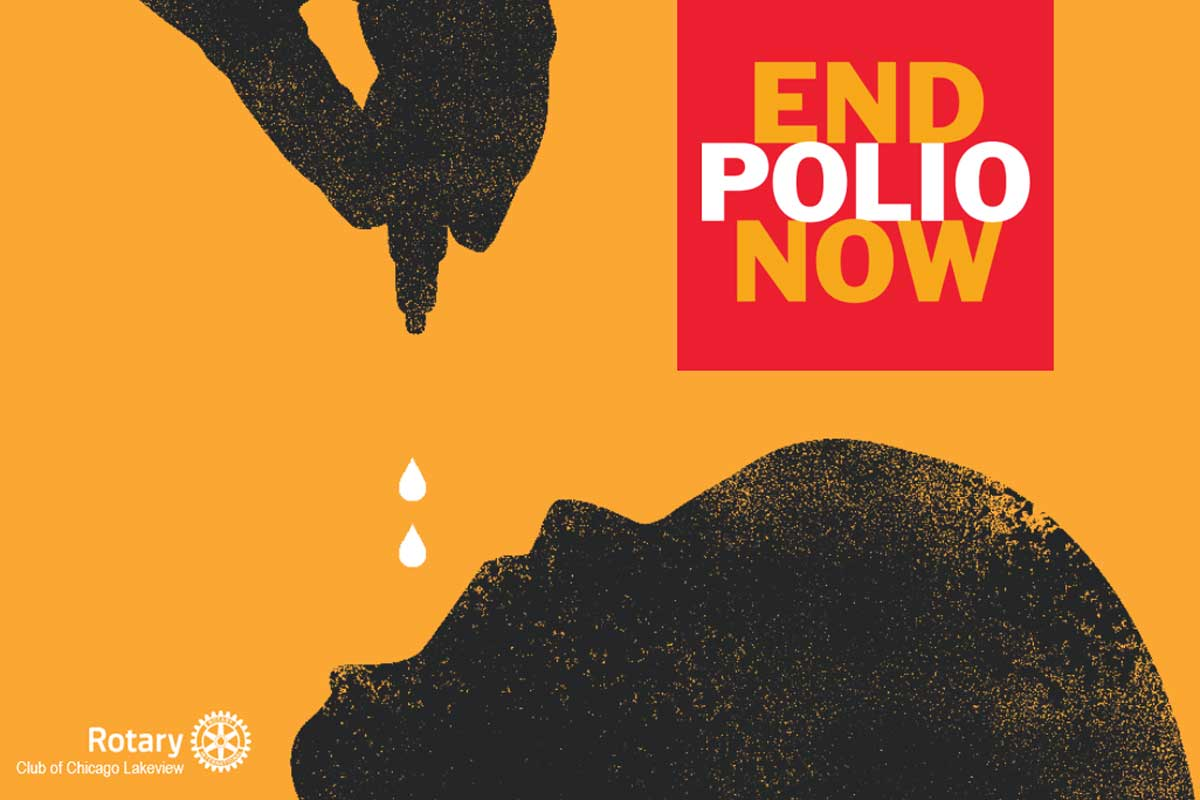 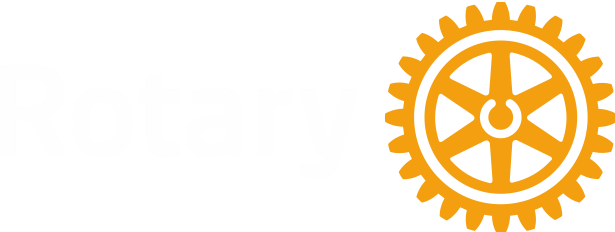 驚豔 # 7
逐夢 (vision) vs. 築夢 (action)
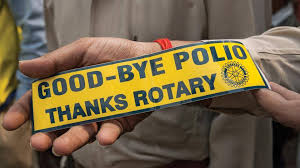 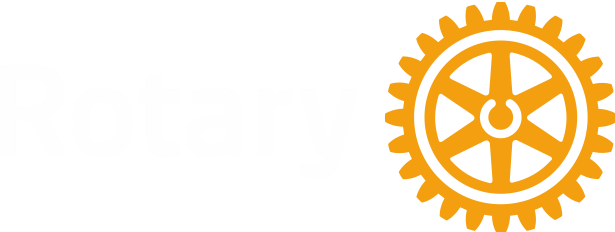 驚豔 # 8
友情 (friendship) vs. 親情 (family bond)
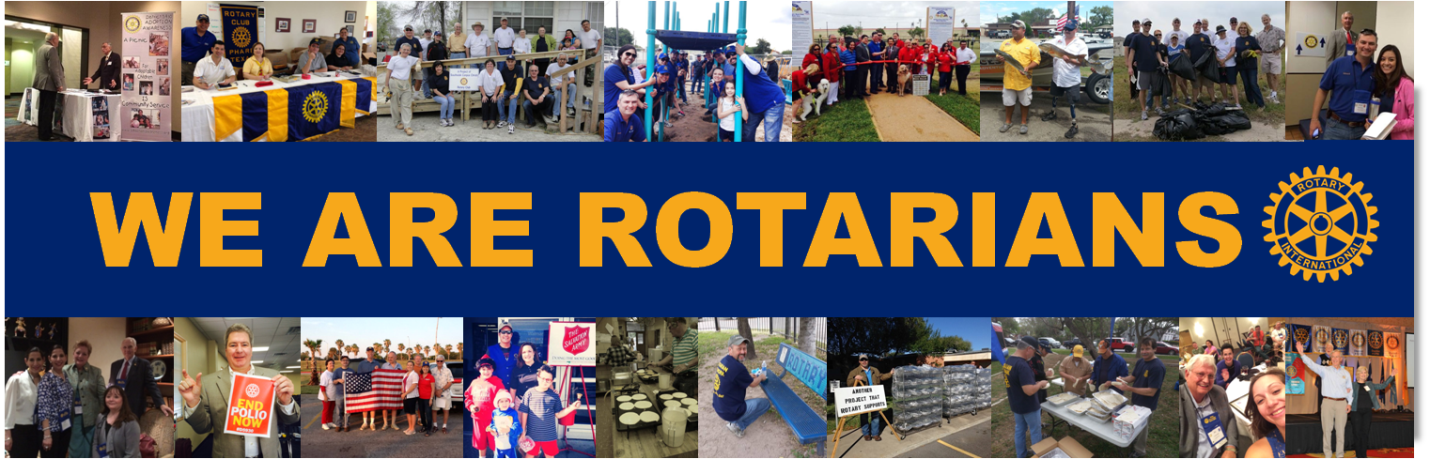 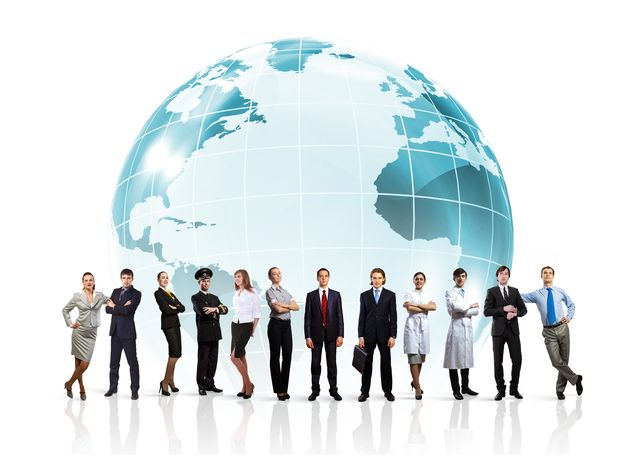 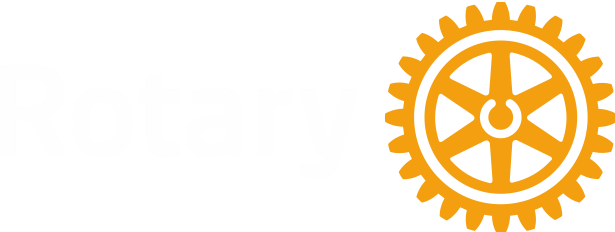 驚豔 # 9
職業 (profession) vs. 志業 (vocation)
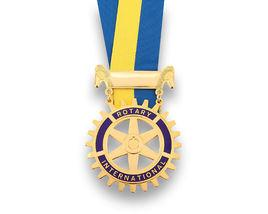 蠟燭亮度
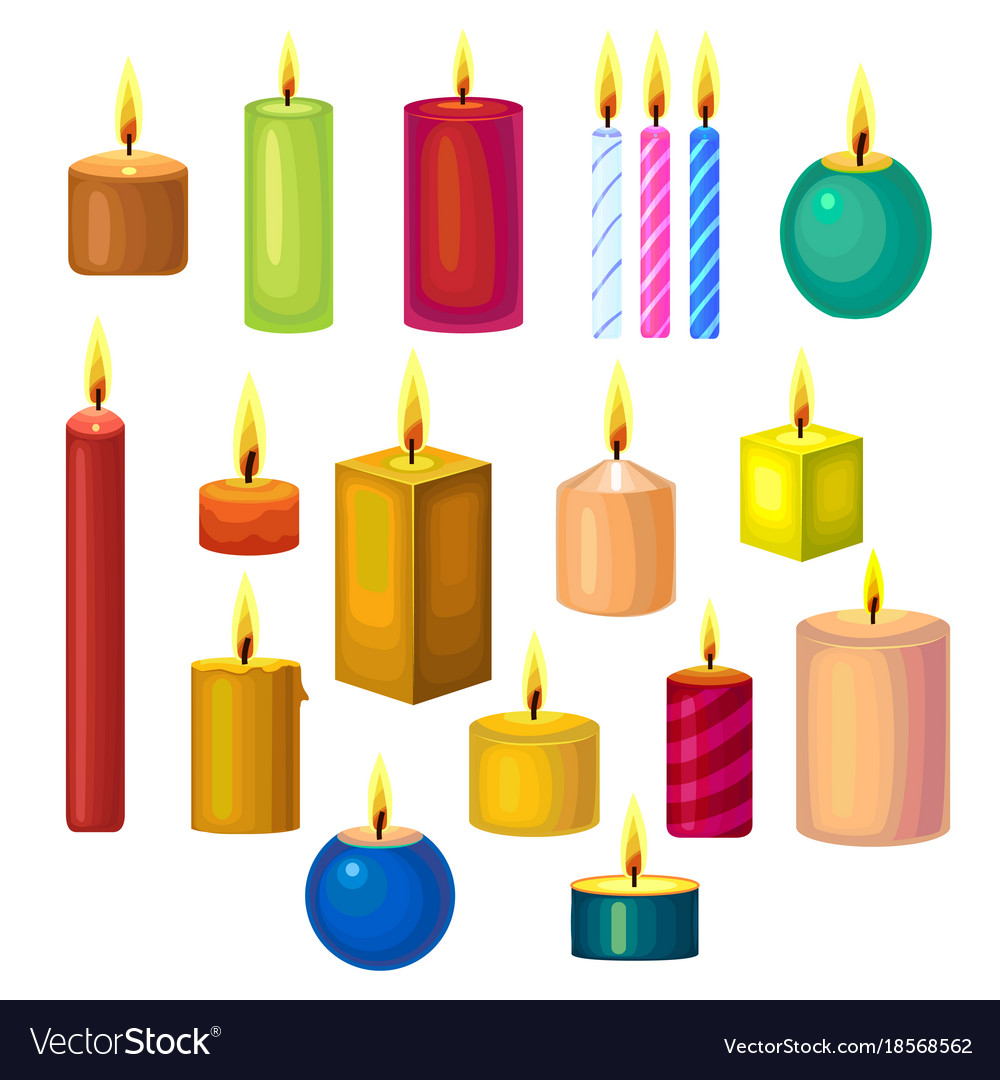 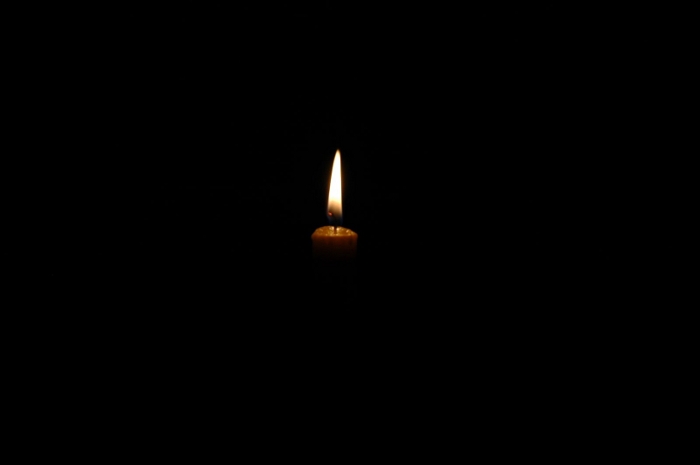 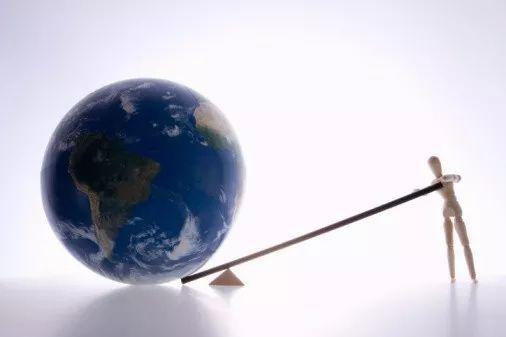 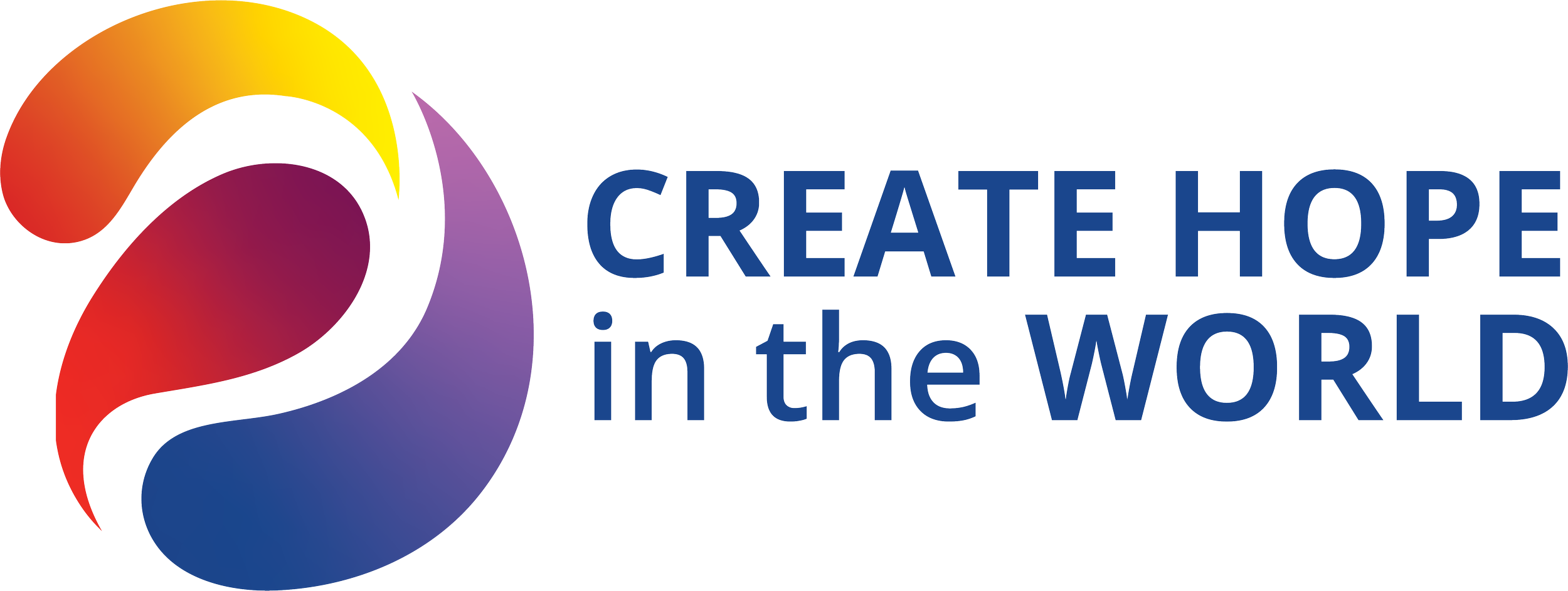 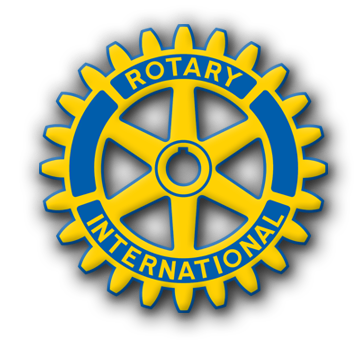